Academic Year: 2020/2021
Contributing Authors:
Author Name, Number
Author Name, Number
Author Name, Number
Author Name, Number
Title
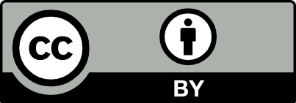 Index
..
Index
..
Authors
..